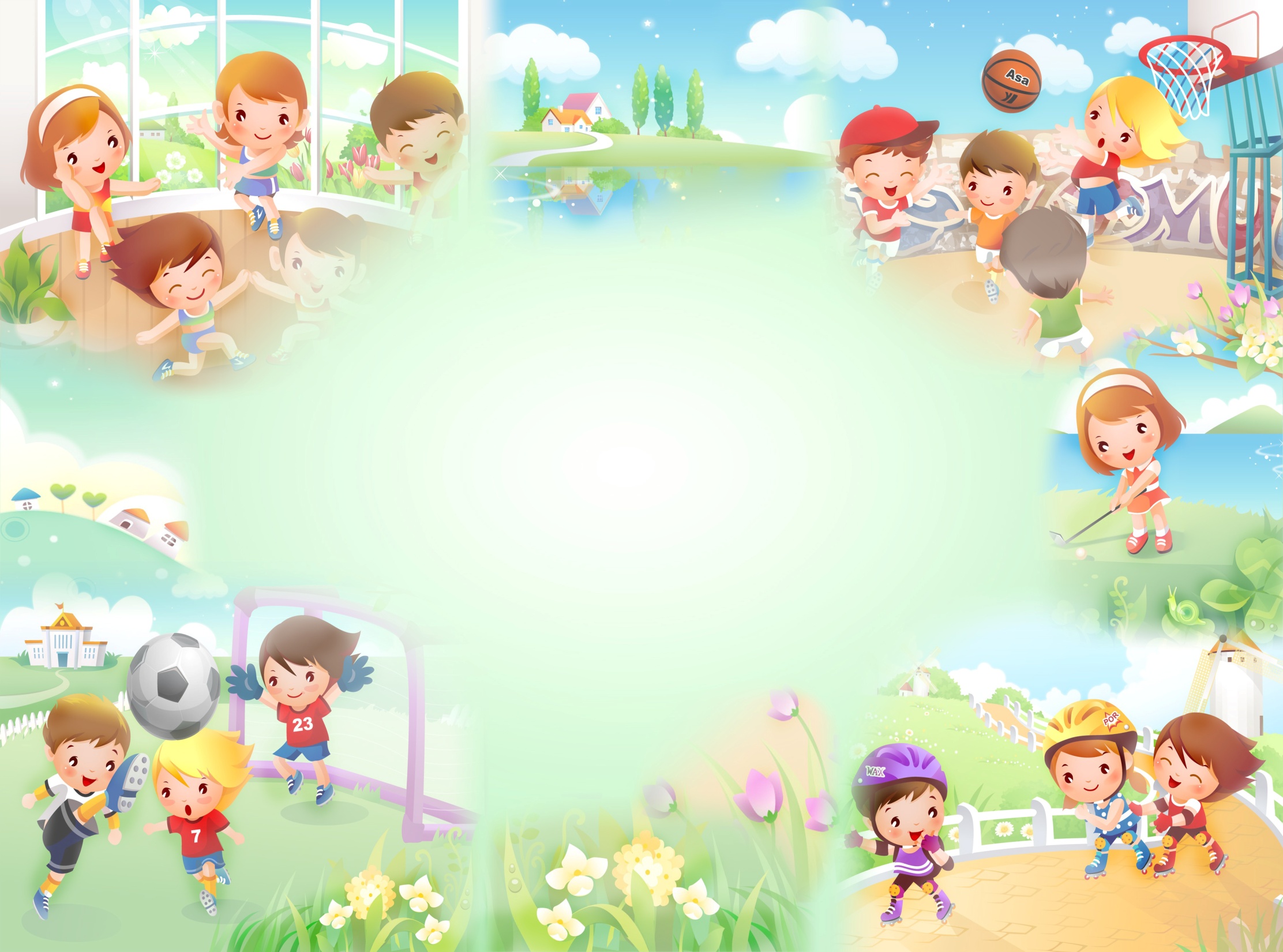 МКДОУ «Сказка»Старшая группаФизкультурный досуг « Веселые старты»
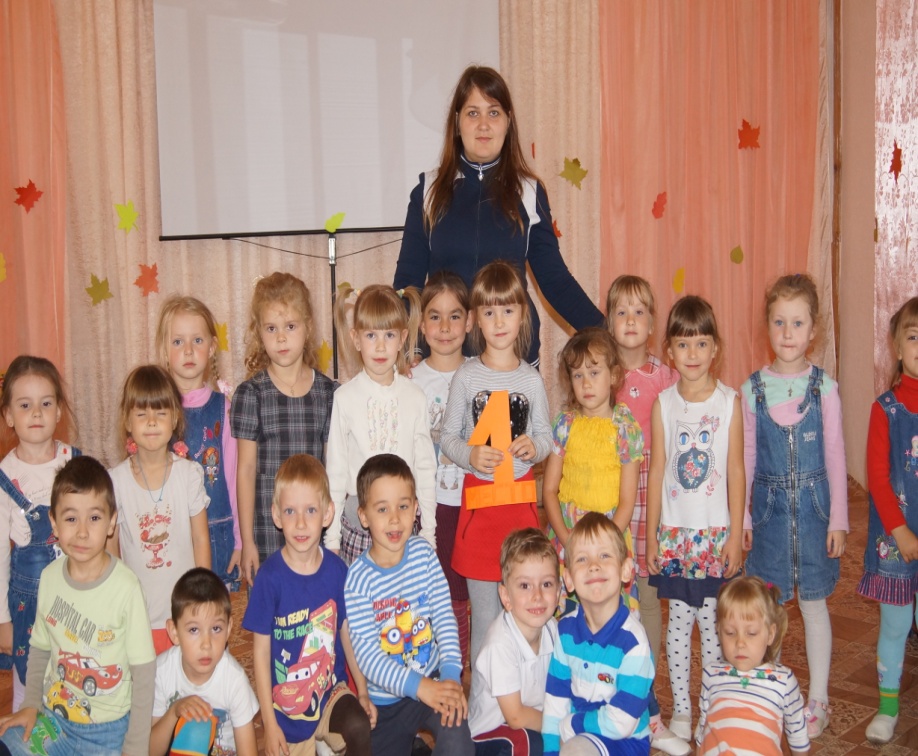 Провел и подготовил: инструктор по    		  физ. воспитанию
                                     Копрова Т.Г.
Дата проведения: сентябрь 2017 года
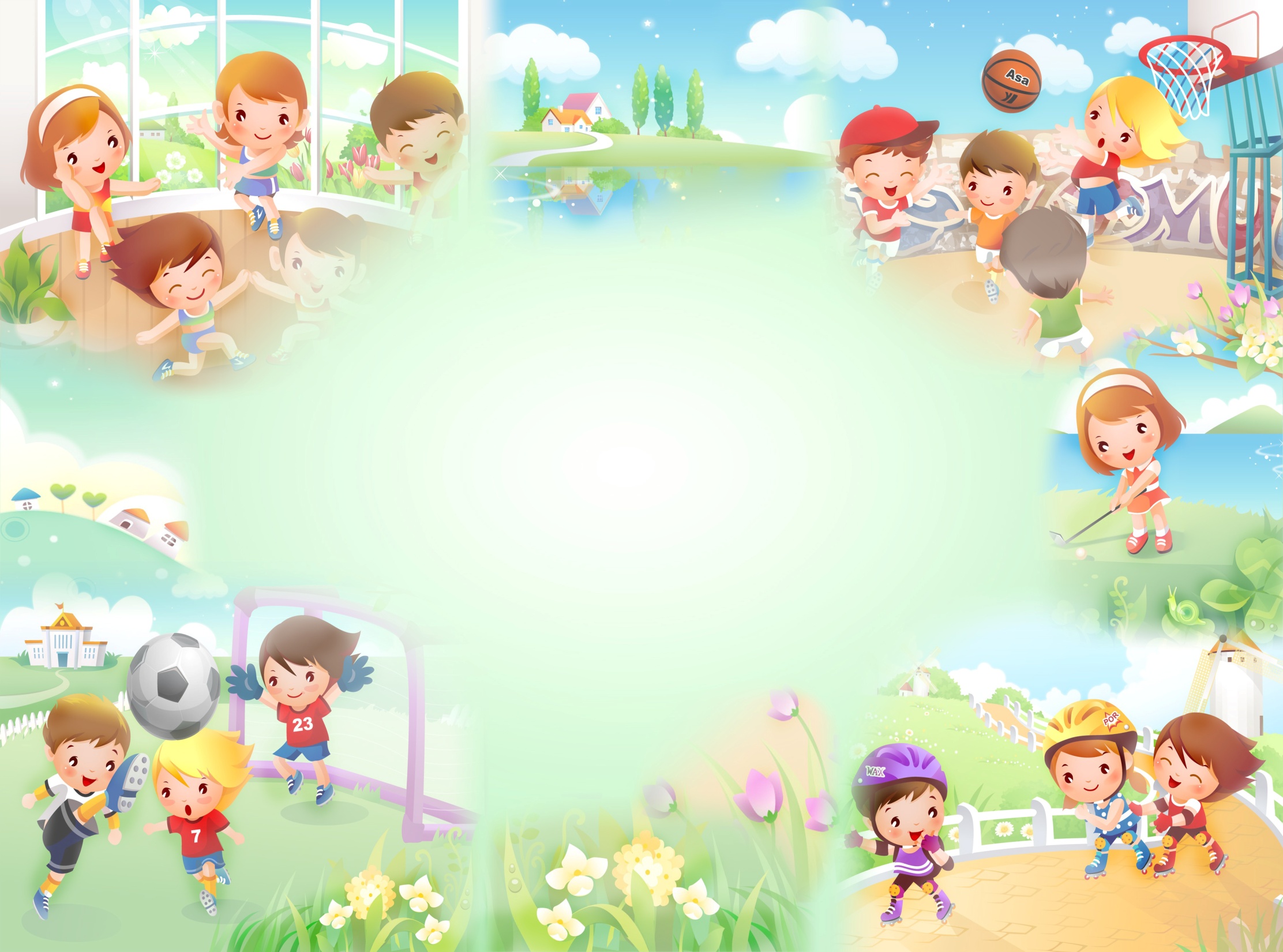 Будем вместе мы игратьБегать, прыгать и скакать.Чтобы было веселееМяч возьмем мы поскорее. Никогда не унывай,В цель мячами попадай.Вот здоровья в чем секрет –Всем друзьям – физкульт - привет!
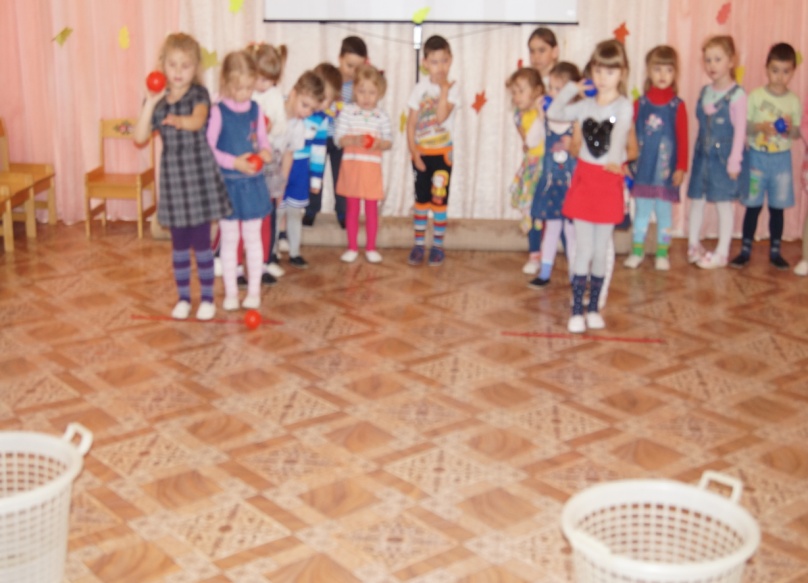 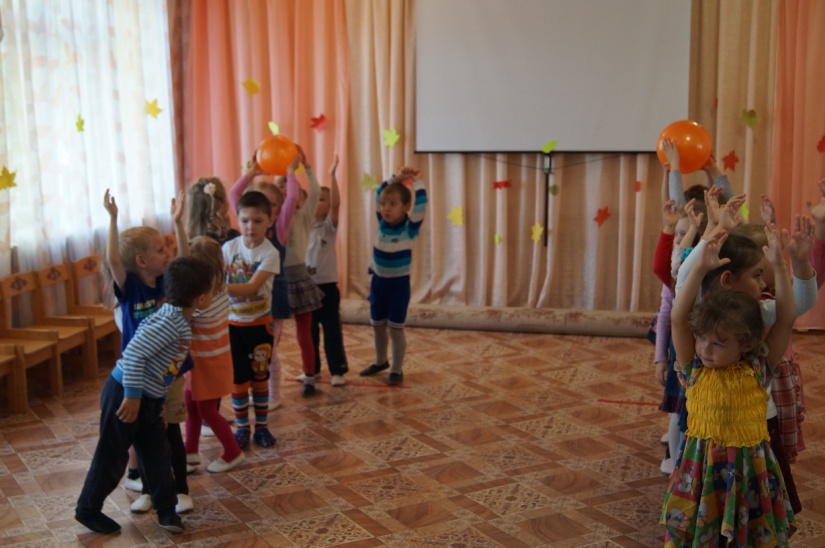 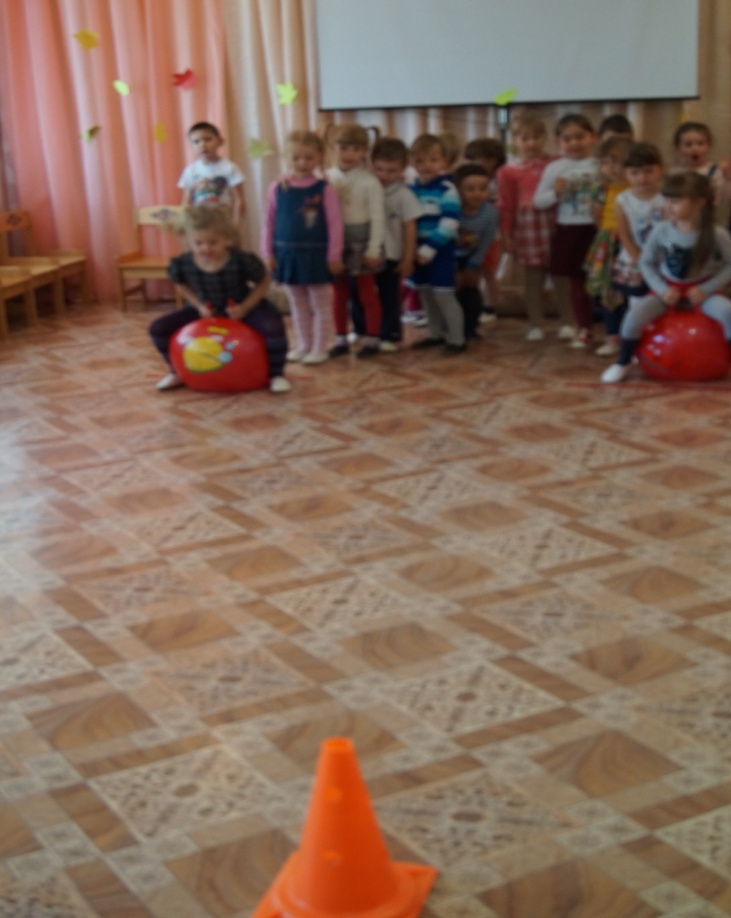 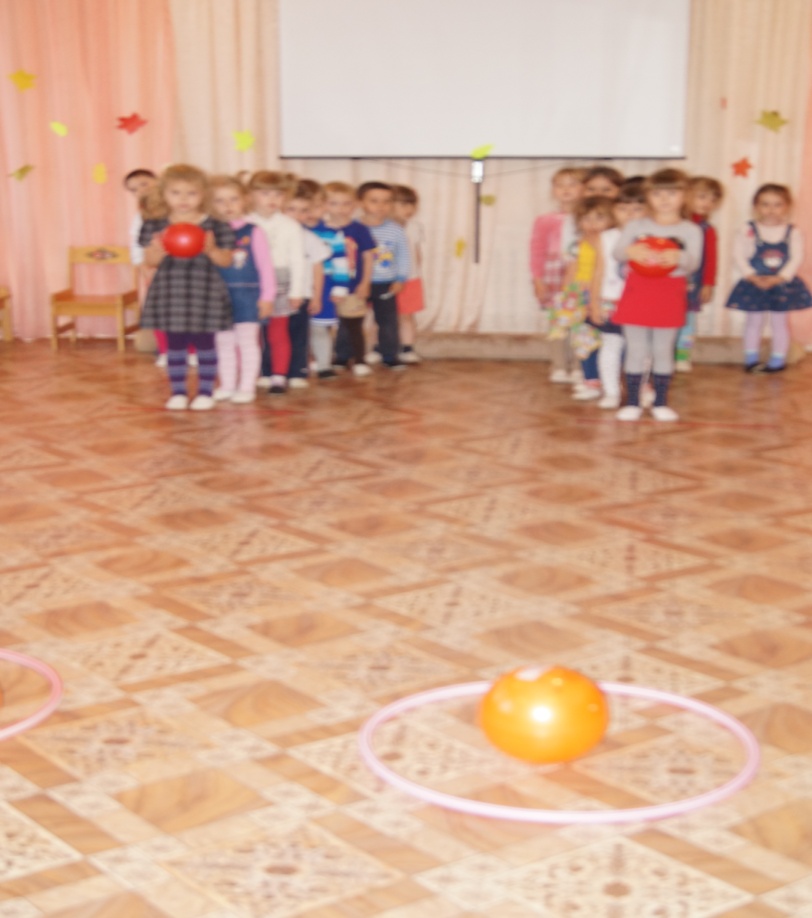 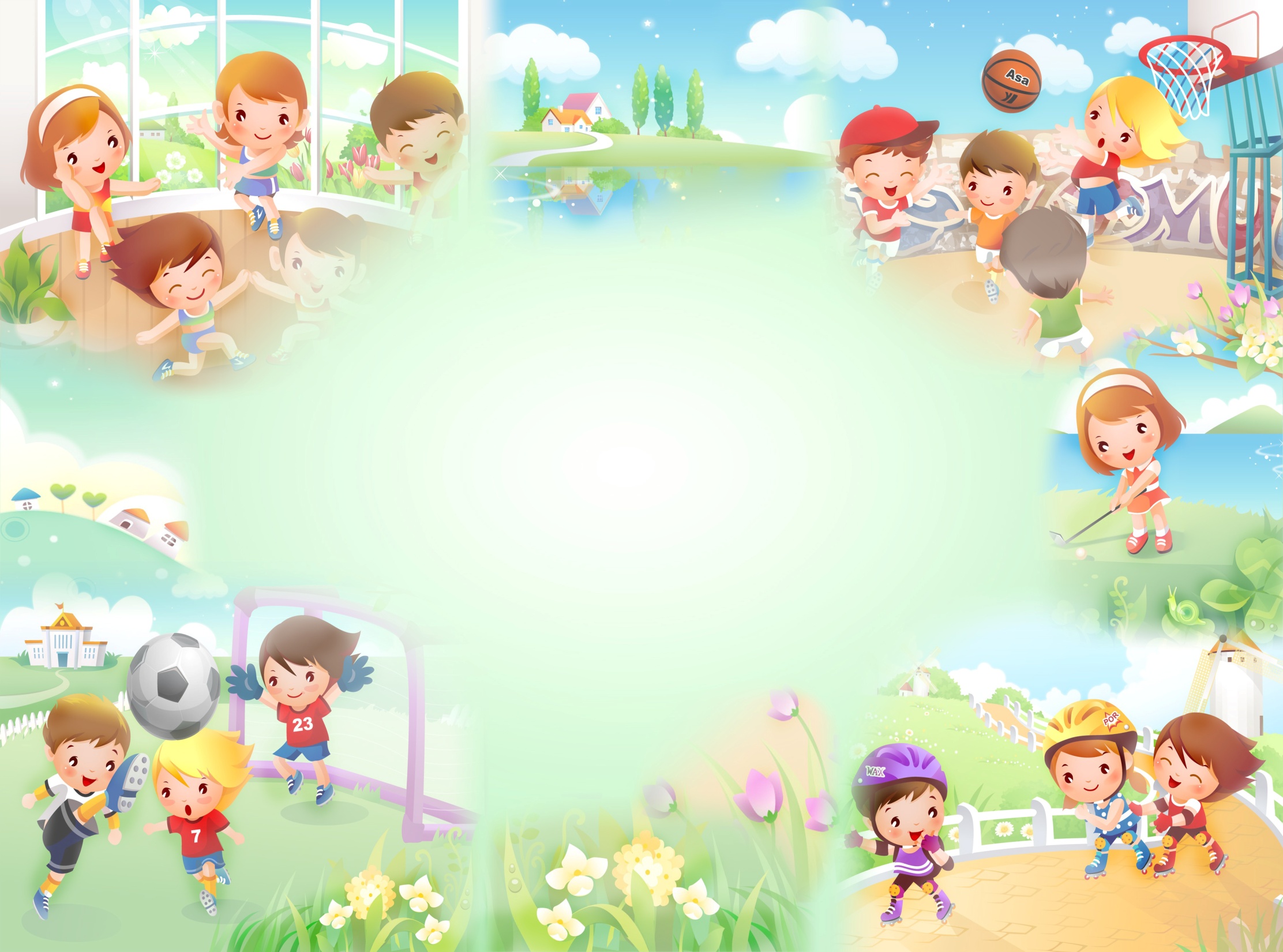 Посмотри, друзья вокругРебятишек целый кругВсе хотят соревноваться,Пошутить и посмеяться,Силу, ловкость показать!.
Игра «Передай мяч»
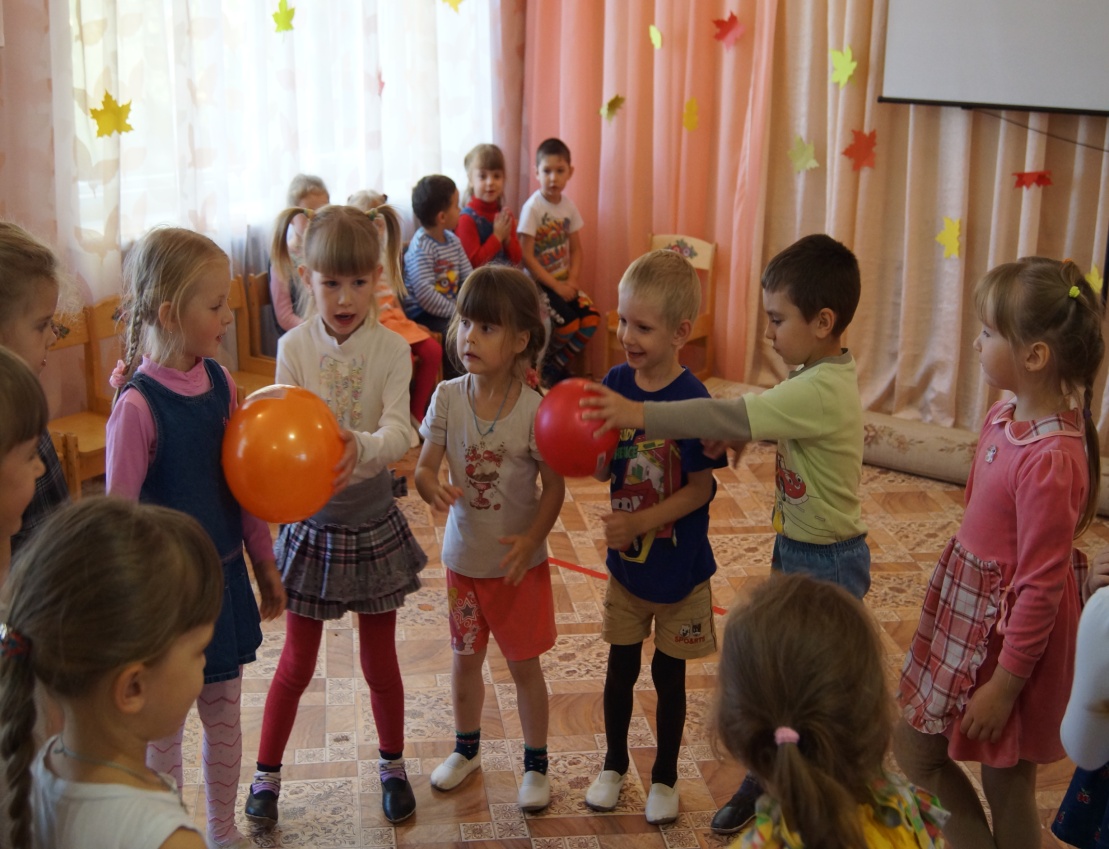